Министерство культуры и информации Республики Казахстан
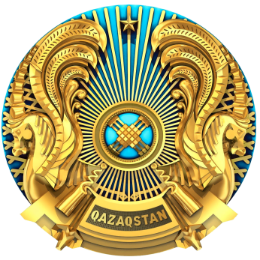 О ПРОЕКТЕ ЗАКОНА 
«О ВНЕСЕНИИ ИЗМЕНЕНИЙ И ДОПОЛНЕНИЙ В НЕКОТОРЫЕ ЗАКОНОДАТЕЛЬНЫЕ АКТЫ                   ПО ВОПРОСАМ ДОСТУПА К ИНФОРМАЦИИ И ОБЩЕСТВЕННОГО УЧАСТИЯ»
Январь 2024 г.
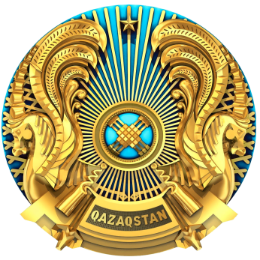 Основания и цели принятия законопроекта
ОСНОВАНИЯ ДЛЯ РАЗРАБОТКИ
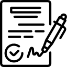 Концепция развития государственного управления до 2030 г.
Концепция правовой политики до 2030 г.
План законопроектных работ Правительства на 2023 г.
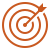 ЦЕЛИ ЗАКОНОПРОЕКТА
Информационная открытость 
Подотчетность обществу 
Проактивность
Участие населения в принятии решений
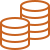 ФИНАНСИРОВАНИЕ
Реализация проекта Закона не предполагает финансовых затрат из республиканского бюджета
2
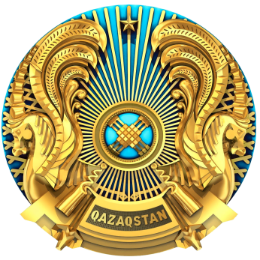 Топ актуальных вопросов в сфере доступа к информации
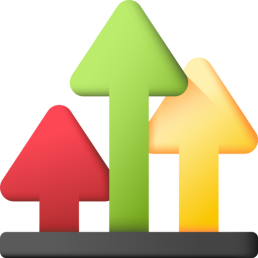 3
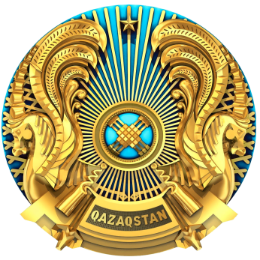 Законопроектом ПРЕДЛАГАЕТСЯ
Повысить открытость и проактивность госорганов
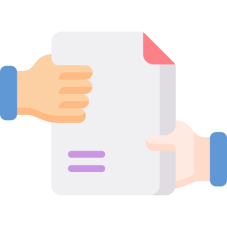 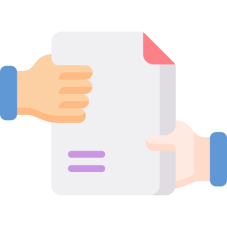 КАК ЕСТЬ
КАК БУДЕТ
Отсутствует понятие проактивного распространения информации

Доступ к официальным документам предоставляется госорганами пассивно или по запросу 

Госорганы на практике злоупотребляют правом ограничения доступа к информации

Общественность выражает критику по регламентации вопросов отнесения сведений к ДСП на подзаконном уровне (т.е. на уровне постановления Правительства)
Появится понятие проактивного распространения информации в закон-ве

Проактивность станет обязанностью госорганов, а открытые данные будут размещаться госорганами по собственной инициативе на портале «Открытые данные» (в первую очередь, в сферах экологии, образования и здравоохранения)

Вводится принцип презумпции открытости информации (вся информация госорганов является априори открытой, за исключением некоторых ее видов) 

Ограничение доступа к информации станет возможным на определенный срок и к части документа (будет установлено на законодательном уровне)
4
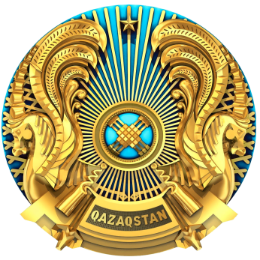 Законопроектом ПРЕДЛАГАЕТСЯ Принять меры                                      по расширению участия граждан в принятии решении
Проведение публичных обсуждений депутатских законопроектов на портале «Открытые НПА» (с учетом заключения Правительства)
Широкое участие заинтересованной общественности в обсуждении депутатских законопроектов

Оценка влияния на бизнес депутатских инициатив
ПУТИ РЕШЕНИЯ
ОЖИДАЕМЫЙ РЕЗУЛЬТАТ
ТЕКУЩАЯ СИТУАЦИЯ
По депутатским законопроектам                       не проводятся публичные обсуждения
1
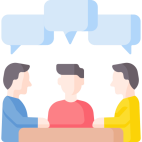 Ограниченный доступ лиц с инвалидностью к информации
Включение в Закон о доступе к информации:
- принципа учета интересов лиц с инвалидностью;
- отдельной статьи, определяющей каким образом обеспечивается доступ к информации лицам с инвалидностью
Создание благоприятной среды (правовых, организационно-технических и других условий) для лиц с инвалидностью при получении информации
2
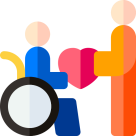 5
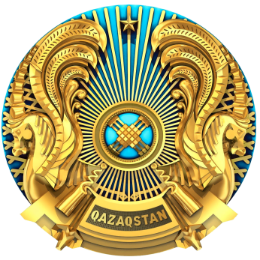 Законопроектом предлагается
усилить контроль в сфере доступа к информации
ДОПОЛНЕНИЯ К ДЕЙСТВУЮЩЕМУ МЕХАНИЗМУ
СУЩЕСТВУЮЩИЙ МЕХАНИЗМ
МКИ будет осуществлять профилактический контроль (раз в квартал) и проверки по жалобам граждан в отношении госорганов и госучреждений
Граждане обращаются в суд в случае незаконного ограничения права на доступ к информации

  У МКИ отсутствуют контрольные полномочия
1
Должностные лица госорганов в рамках контроля со стороны МКИ будут привлекаться к административной ответственности (ст.462 КоАП) также за:
- ограничение доступа СМИ и граждан на открытые заседания;
- отсутствие (необновление) обязательной информации на официальном интернет-ресурсе, порталах «Открытого правительства» и др.
Должностные лица госорганов привлекаются сегодня к административной ответственности только по 3 основаниям:
 неправомерный отказ в предоставлении в информации;
 необоснованное отнесение информации к ДСП;
- предоставление заведомо ложной информации
2
6
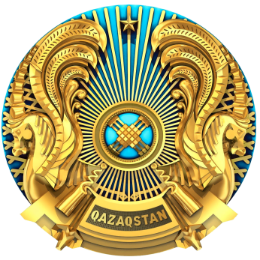 ОЖИДАЕМЫЕ положительные ЭФФЕКТЫ ОТ ПРИНЯТИЯ ЗАКОНОПРОЕКТА
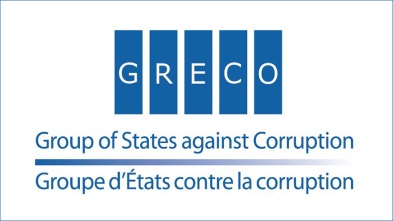 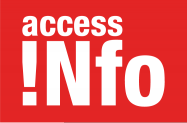 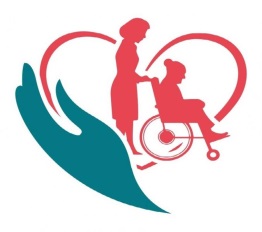 * ГРЕКО – Группа государств по борьбе с коррупцией
7